Прямоугольник
РОМБ
квадрат
В
С
–
Прямоугольник
параллелограмм,
А
D
у которого:
все углы прямые
Свойство прямоугольника
В
С
D
А
Диагонали равны
АС = ВD
Признак прямоугольника
В
С
D
А
Параллелограмм – прямоугольник,
если
диагонали равны
АС=ВD
В
С
D
А
Задача:
В параллелограмме ABCD ∟А =90º. Докажите, что ABCD – прямоугольник.
АС –диагональ прямоугольника ABCD, ∟САD =35º. Чему равен угол АСD?
Задача:
В прямоугольнике АВСД –биссектриса угла Д пересекает сторону АВ
 в точке М.
1)Докажите, что треугольник АДМ равнобедренный;
2)Найдите периметр АВСД, если сторона АВ оказалась разбита на отрезки длиной 3см и 5 см. 
Сколько решений имеет задача?
Дано:
Найти:
B
C
?
400
E
F
А
D
Дано:
Найти:
D
C
E
B
F
А
K
M
Дано:
Найти:
B
C
?
600
?
O
А
D
Дано:
Найти:
B
C
600
O
3
E
А
D
Дано:
Найти:
B
C
750
6 см
4 см
А
?
D
В
С
_
РОМБ
параллелограмм,
D
А
у которого:
все стороны равны
СВОЙСТВА РОМБА
В
С
О
А
D
1) АС и ВD перпендикулярны
2) АС и ВD – биссектрисы углов
ПРИЗНАКИ РОМБА
В
С
О
А
D
Параллелограмм – ромб, если
1) АС и ВD перпендикулярны
2) АС и ВD – биссектрисы углов
В
С
_
КВАДРАТ
А
D
прямоугольник,
ромб,
у которого
у которого
все стороны 
равны
все углы 
прямые
В квадрате:
В
С
1. Стороны равны
О
2. Углы равны
3. Диагонали равны
D
А
4. Диагонали делятся пополам
5. Диагонали перпендикулярны
6. Диагонали биссектрисы углов
Дано:
Найти:
B
C
N
6 см
?
600
А
D
М
Дано:
Найти:
B
C
?
E
750
А
D
Дано:
Найти:
B
C
550
E
?
А
D
Дано:
B
Найти:
?
E
350
А
C
D
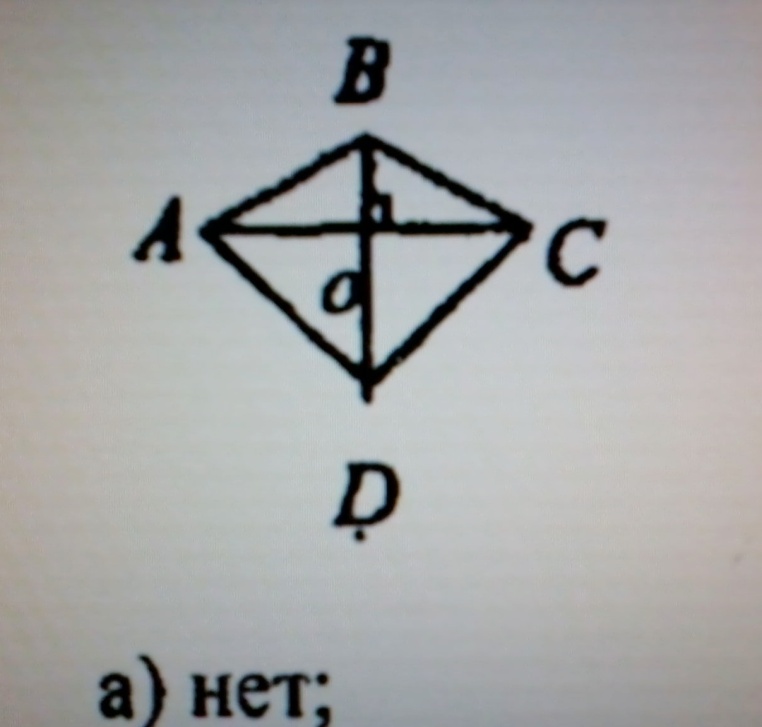 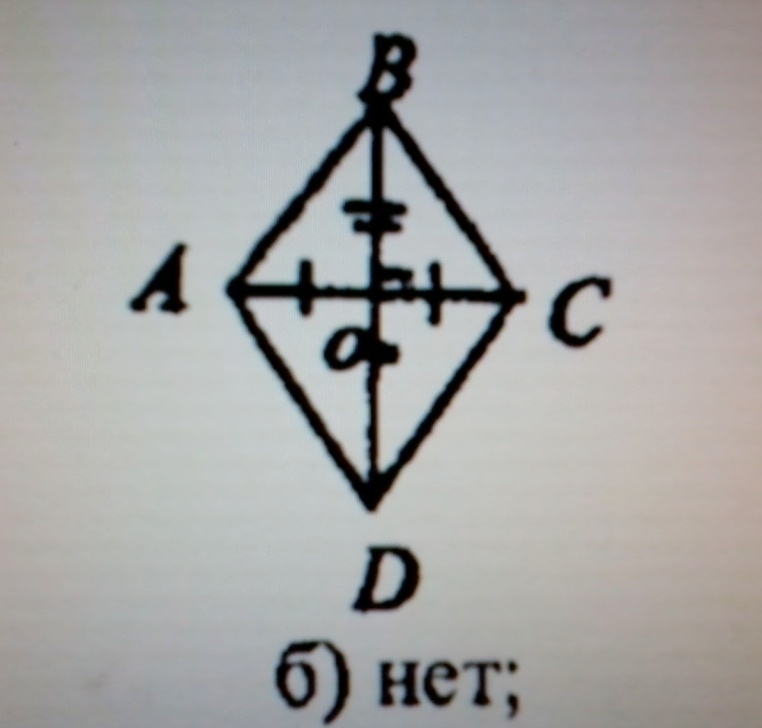 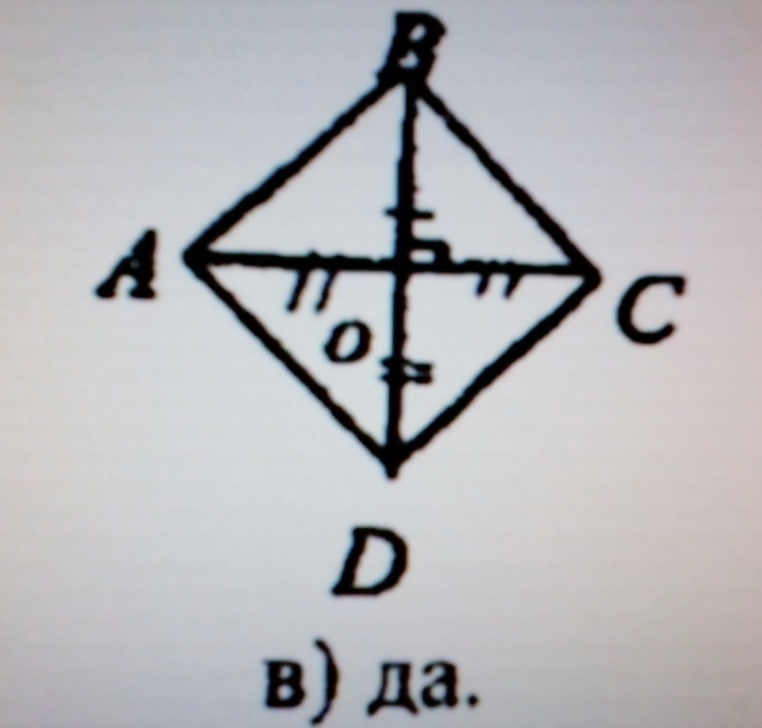 параллелограммы
Четырехугольник
стороны попарно параллельны
СВОЙСТВА
ПАРАЛЛЕЛОГРАММОВ:

1.   Противоположные
      углы равны
2.   Противоположные
      стороны равны
Диагонали  точкой пересечения делятся пополам

Диагонали 
      равны

Диагонали
     перпендикулярны
Диагонали-
     биссектрисы углов
Параллелограмм
1, 2, 3
углы равны
стороны равны
Ромб
Прямоугольник
1, 2, 3
углы равны
1, 2, 3
стороны равны
5, 6
4
Квадрат
1, 2, 3
4
5, 6
С
В
А
D
В
С
O
А
D
С
В
С
В
O
О
А
D
А
B
C
D
O
D
А
В
С
А
D
В
С
O
А
D
В
С
С
В
O
О
А
D
А
B
C
D
O
D
А
Для каждого из  10 утверждений, основанных на  свойствах данных параллелограммов, укажите номер той фигуры, которой это утверждение принадлежит первоначально.